Single ventricle Circulation
University of Cape Town
Christiaan Barnard Division of Cardiothoracic Surgery
Groote Schuur Hospital 
Red Cross War Memorial Children’s Hospital


Rodgers Manganyi
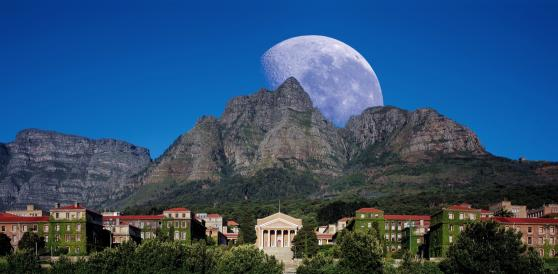 Definition
A heart that lacks two well-developed ventricles
Any cardiac defect that would not allow biventricular repair
It includes those lesions are termed as both
HLHS



HRHS


HLHS
 is far more common, and the strategy for palliation of both lesions is similar.
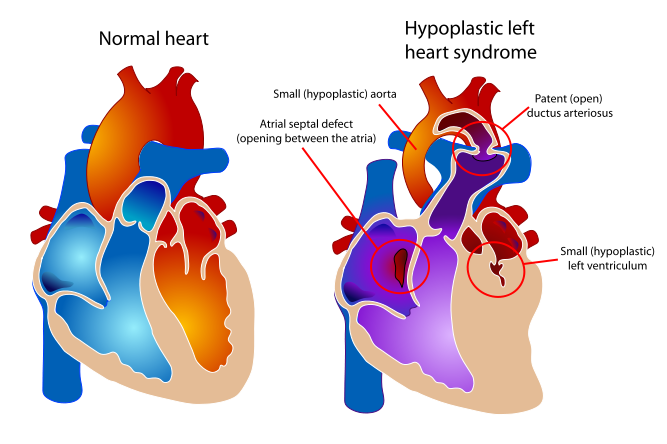 Common anatomic abnormalities
Variations of single RV
Variations of Single LV
Tricuspid atresia
DIRV
Unbalanced ACV defects
PA with intact IVS
Mitral atresia
DORV
HLHS
Aortic Atresia
HLHS
Large VSD ( normal LV)
Unbalanced AVC defects
Shone’s complex
Two ventricles with incorrrectible abnormalities for biventricular repair
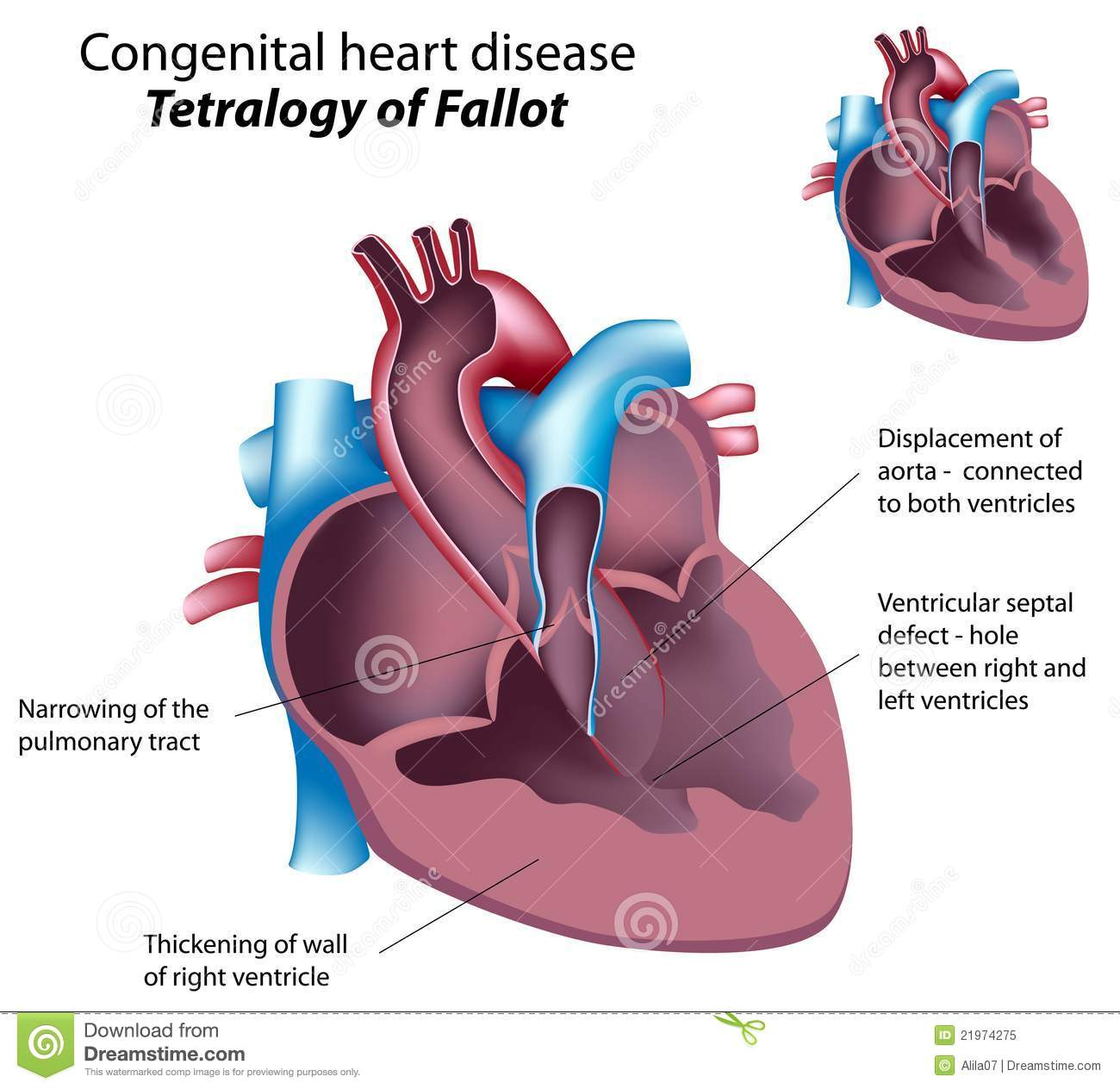 Severe TOF with PA
Truncus arteriosus
TAPVR
Ebstein’s Anomaly
HLHS - History
First described in 1952 by Lev as the pathologic complex “hypoplasia of the aortic tract”, included cases of:

Hypoplasia of the aorta and VSD
Hypoplasia of the aorta with aortic stenosis or atresia, with or without mitral stenosis or atresia

In 1958, Noonan and Nadas termed these lesions as “hypoplastic left heart syndrome”.
Epidemiology
Lethal condition prior to 1980
Each year, approximately 1000 infants with HLHS are born in the US.
Prevalence: 1 per 6000-7000 live births.
In pathologic series, 
it accounts for 1.4-2.9% of congenital heart disease.
Third most common cause of critical CHD in the newborn. 
23% of all neonatal mortality from CHD
Male predominance: 57-70%.


Paul Khairy, MD, PhD et al.Circulation. 2008
Anatomy
Underdevelopment of the left side of the heart
 
 atresia of the aortic or mitral orifice
 hypoplasia of the ascending aorta.

The left ventricle may be small and nonfunctional or totally atretic
Anatomy
Pulmonary venous return from LA to RA through a large PFO or ASD
Systemic venous blood mixes with pulmonary venous blood in the RA and RV
RV ejects blood into a large MPA
Anatomy
Blood flow to the coronary and cerebral circulations is retrograde
Usually little or no flow through aortic valve


Postnatal decline in PVR 
Renders:
 	Systemic
	Ductal 
	Coronary 
	Cerebral vascular beds at risk for hypoperfusion secondary to pulmonary run-off .
Diagnostic tools
Presentation
Qp<Qs	
Severe cyanosis
Shock

Qp=Qs
Mild cyanosis
Rather stable
Qp>>Qs
Heart failure
Cardiogenic shock
History
Examination
ECG
Blood gas, pulse Oxymetry
CXR
ECHO
Cardiac cath & Angiography
Cardiac MRI and CT
Treatment
The aim of initial management :

is to optimise Qp and Qs in a manner that provides adequate end organ oxygen delivery without overloading the single ventricle

This balancing act is only temporizing and serves to allow patient to survive to definitive treatment stage
Treatment options
Supportive care
Only option up to 25 years ago
Is still main option of treatment in many countries

Staged reconstruction
Stage I Norwood Procedure
Stage II Bi-directional Glenn or Hemi-Fontan
Stage III Fontan Procedure

Hybrid

Transplant
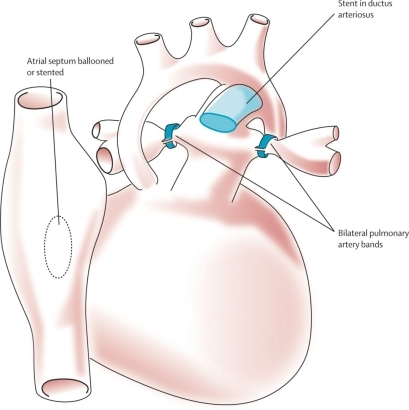 Goals of Surgery
Unobstructed systemic blood flow
To maximize oxygen delivery and minimize ventricular hypertrophy

Limited pulmonary blood flow
To minimize ventricular volume load and the risk of pulmonary hypertension

Unobstructed pulmonary venous return
To minimize secondary pulmonary artery hypertension

Minimize likelihood of pulmonary artery distortion

Avoid dysrhythmias
Stage I – Norwood palliation
The goal of the Norwood is to:

 Stabilize and balance the parallel circuit

 Protect the pulmonary vascular bed 

Preserve ventricular function

Adequate oxygen delivery allows for the growth necessary for a hemi-fontan or BDG to be performed
Norwood stage 1
Native ascending and transverse aortic arch is incorporated into a neo-aorta

Autologous pulmonary homograft---> create neo-aorta

Neo-aorta attached to proximal pulmonary artery trunk

Neo-aorta provides systemic outflow
Important that the neo-aorta is free of obstruction
Obstruction is poorly tolerated by the single ventricle and is associated with increased interstage mortality
Norwood stage 1
Distal MPA is closed 

Pulmonary flow -> restrictive shunt from the right innominate artery to the RPA

Modified BTS
The ventricle has just been through hypothermic cardiopulmonary bypass with myocardial ischemia/arrest

Vascular endothelium of the systemic and pulmonary circulations have also been subjected to bypass and injury

Combined effect is a systemic inflammatory and adrenergic stress response

The ventricle can also shows a low cardiac output syndrome in the first hours to a day post op
Coronary circulation
Single right ventricle coronary blood flow occurs predominantly in diastole
Like an in series LV
When pulmonary flow is supplied by a shunt from a systemic artery, increases in SVR lead to increased pulmonary flow, and increased diastolic pulmonary run-off

This can lead to myocardial ischemia….and sudden death
Stage II – Partial Cavopulmonary Anastomosis
After stage I, there are two problems
Cyanosis
Excessive ventricular volume load


The Fontan addresses both of the above, but must come after an intermediate step
Reasons for a staged repair

The fontan requires low PVR to allow for passive pulmonary flow
PVR does not reach nadir until 6-8 months

Furthermore, following the high Qp:Qs state of pre-norwood, the pulmonary vasculature can be reactive

Which is exacerbated by the stress of bypass

The parallel circulation single ventricle is relatively hypertrophied and dilated secondary to volume overload

A loss of ventricular filling secondary to increases in PVR would lead to critically decreased CO
The solution is a staged procedure that allows for more gradual ventricular unloading and remodeling

Also allows for adjustment of the upper body venous and lymphatic systems to deal with an increase in venous pressure prior to the Fontan

Usually performed around 4-6 months of age
PCPC Pre – Op EvaluationGlenn
Non-invasive
Invasive
Medical History
Physical exam
Blood gasses
CXR

ECHOcardiography
Ventricular function
AV valve function
Aortic outflow
Cardiac Catheterasation
Diagnostic
PVR
TPG
Vessel diameter
Nakata index
McGoon index
Ventricular function
Aortic outflow
Therapeutic Cath
Coarctation
Pulm artery stenosis
MAPCA embolisation
Bidirectional Glenn
The RV/PA or BT shunt is removed
This volume unloads the ventricle
NB in improving outcome in single ventricle palliation

SVC is anastomosed end to side with the RPA

Is more compatible with an extracardiac fontan procedure at a later stage
Stage II Physiology
Half the blood to the heart comes from the IVC, half from the pulmonary veins
Qp:Qs is now 0.5
SaO2 about 75-85%
Infants with bigger heads have higher saturations
Excessive volume load is now eliminated
Ventricle now pumps only Qs
Decreased cavity dimension and increased wall thickness improves tricuspid function
Stage II Physiology
Pulmonary flow can be impaired by
High PVR
Increased atrial pressures
AV valve dysfunction
Ventricular diastolic dysfunction
A low transpulmonary gradient with a good CO is the desired outcome
Post-Op issues
Ventilator management

LCOS

Hypoxemia

Elevated SVC pressures
Stage III - Fontan
The final step in single ventricle palliation

When is the stage II patient ready?

Usually about 6 months following stage II

Increasing growth and activity increases venous return from lower limbs

When the ventricle has remodeled and displays good function on echo

Good AV valve function

Small transpulmonary pressure gradient 

Low ventricular end diastolic pressure

Most centers aim for completion between 12-24 months of age
Table 1 Choussat’s ten commandments



Ten Commandments for an ideal Fontan operation result.

Age >4 years
Sinus rhythm
Normal systemic venous return
Normal right atrial volume
Mean pulmonary artery pressure <15 mm Hg
Pulmonary arteriolar resistance <4 Wood units/m2
Pulmonary artery–aorta ratio>0.75
Left-ventricular ejection fraction >0.60
Competent mitral valve
Absence of pulmonary artery distortion
Pediatr Cardiol. 2010 Nov;31(8):1131-4. doi: 10.1007/s00246-010-9811-9. Epub 2010 Oct 20.
Fontan "Ten Commandments" revisited and revised.
Stern HJ.
Stage III - Fontan
Lateral baffle
Blood from IVC directed into RPA via a baffle in the lateral portion of the RA
If the preceding operation was a hemi-fontan, then IVC to RPA continuity is achieved by removing the RA patch
Stage III - Fontan
Extracardiac Fontan
A conduit of PTFE tubing or aortic allograft is placed between IVC and RPA
Advantages
Limited bypass
Atrial arrythmias less common
Disadvantage
Conduit cannot increase in size as pt. grows
Fontan -Fenestration
In both operations, poor ventricular compliance or increased PVR is a concern
Both lead to decreased pulmonary flow, and, possibly, decreased preload
Often a fenestration is left in the baffle or conduit
Fontan Physiology
Qp:Qs is equal
Ventricle supplies Qs
Systemic venous pressure drives Qp

Shunt through fenestration lowers SaO2 slightly

Pulmonary flow is non-pulsatile
Increases pulmonary vascular bed impedance
Decreases capillary recruitment
Fontan Physiology
Flow through pulm vascular bed dependant upon those factors that lend to a low transpulmonary pressure gradient
Good ventricular systolic and diastolic function
AV valve competence
Low PVR
Elevated pulmonary artery pressures leads to higher fluid replacement to maintain high SVC pressures
Third spacing leads to effusions, ascites
Acsites increases required ventilator pressures, decreases renal perfusion
Post-Op concerns
Ventilator management
Minimal PEEP
Low set rate with high PS	

LCOS
Anatomic
Pump failure
Increase in PVR
Low Preload

Cyanosis
Atelectasis
Poor Pulm blood flow
Anaemia or LCOS

Arrhythmias
Pace to avoid AV synchrony
Long-term survival of patients with a functional single ventricle.
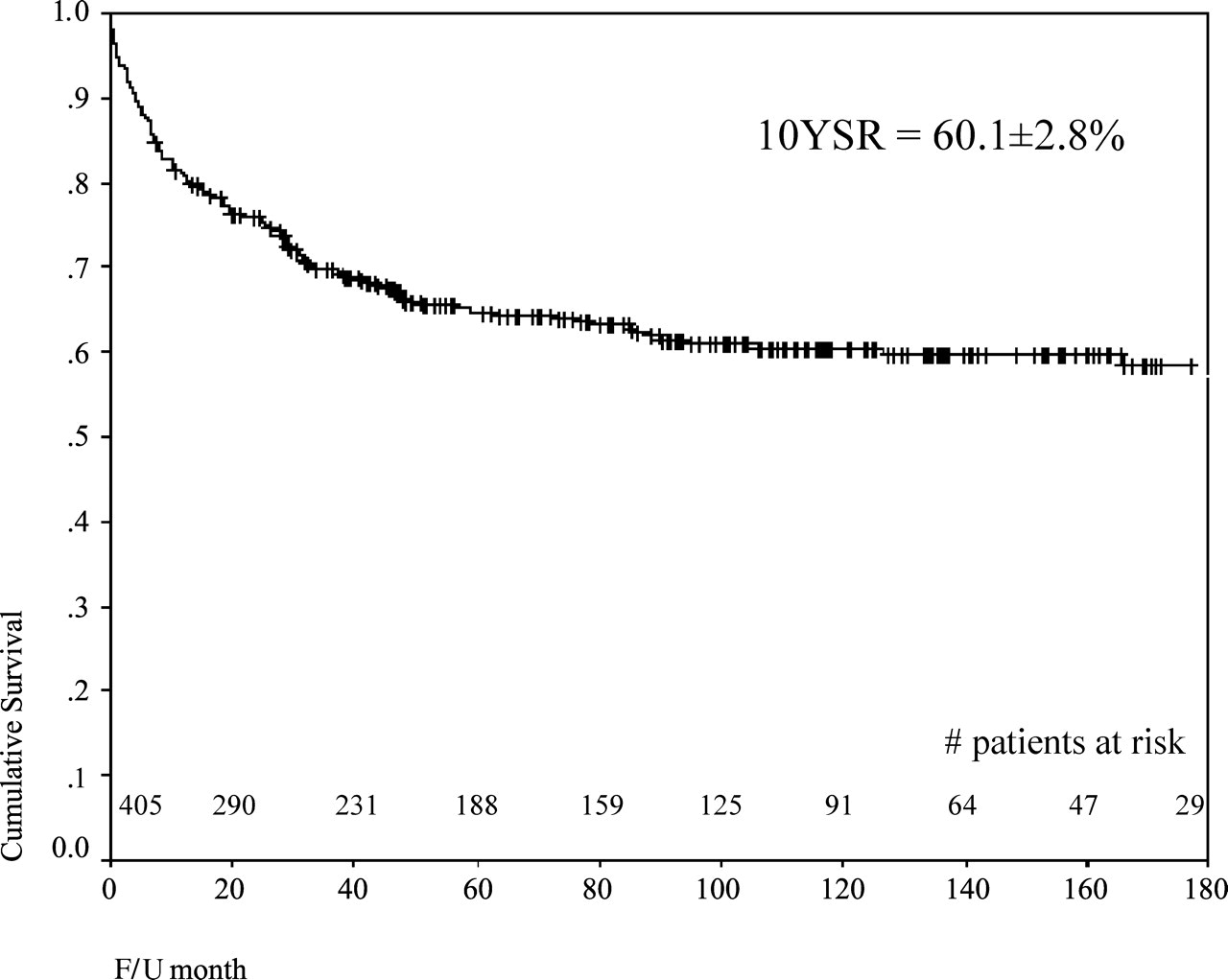 Jeong Ryul Lee et al. Eur J Cardiothorac Surg 2003;24:716-722
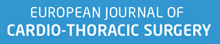 © 2003 Elsevier B.V.
[Speaker Notes: Long-term survival of patients with a functional single ventricle. Starting point of the follow-up duration: from birth.]
Medium and long-term outcomes of Fontan operation.

Chungsomprasong P1, Soongswang J, Nana A, Durongpisitkul K, Loahaprasitiporn D, Vijansorn C, Sriyodchartti S.
J Med Assoc Thai. 2011 Mar;94(3):323-30.
Results:
Survival rates were 88.7%, 85.3%, and 83.8% at 1 year, 5 years, and 10 years, respectively
The 10-years survival rates of the patients that underwent lateral tunnel, extracardiac conduit and atriopulmonary connection were 80.7%, 88% and 84.3%, respectively
Conclusion: Cardiac diagnoses were not significantly different in the medium and long-term survival rate of post Fontan patients, freedom from arrhythmia, re-intervention and systemic atrioventricular regurgitation. Types of Fontan operation did not affect long-term survival rate or long-term complications. Mean pulmonary artery pressure of more than 18 mmHg was the only risk factor to the survival rate.
References
Paul Khairy, MD, PhD et al.Circulation. 2008

Chang et al, Pediatric Cardiac Intensive Care, LWW, 1998
Schwartz S et al, Single Ventricle Physiology, Critical Care Clinics 2003;19:393-411
Walker SG, et al, Single Ventricle Physiology – Perioperative implications, Seminars in Ped Surg, 2004, 188-202
Heart Transplantation for Congenital Heart Disease in the First Year of Life
	Chinnock RE, Bailey LL - (2011)